How Do You Deliver?
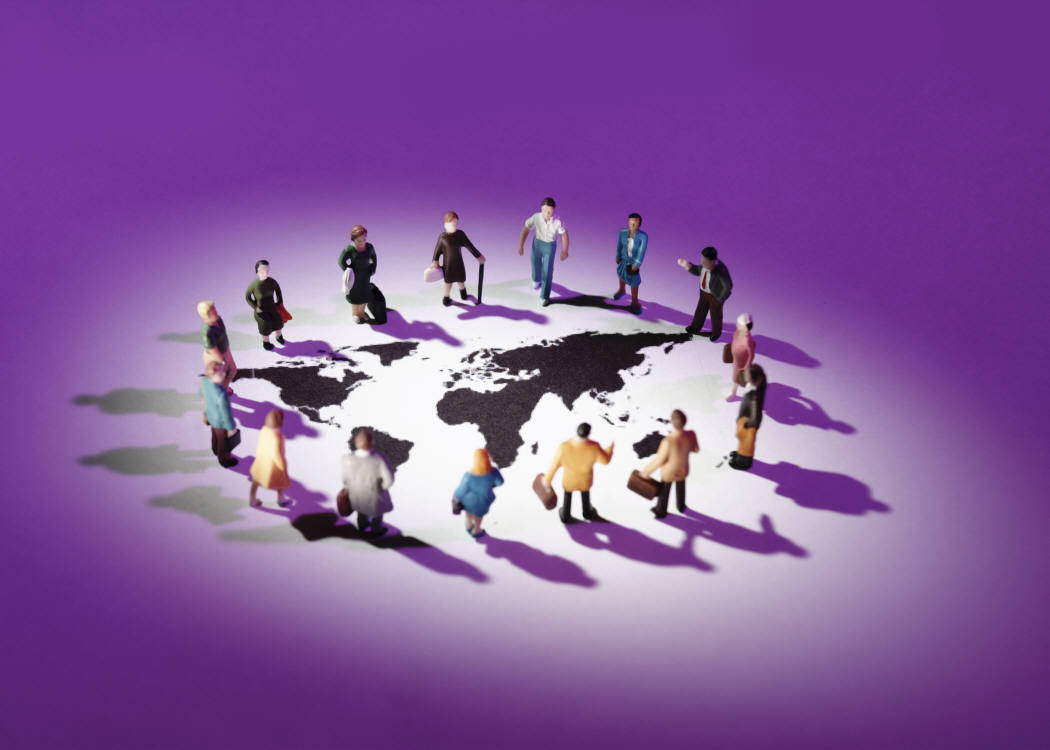 An example of how technology changed the face of meetings and collaborations.
[Speaker Notes: Thurgood Marshall School of Law at Texas Southern University has utilized a wide variety of conferencing and collaboration software to enhance our ability to deliver historically local material to a broader audience.  Although technology has not been a replacement for face-to-face and other traditional delivery systems, it has allowed us to embrace a fantastic repository of new ideas, collaborate with previously un-tapped resources, and impact our students and customers on a national and global scale.]
Technology Resource Examples
WebEx
Skype
GoToMeeting
Web-based delivery of content
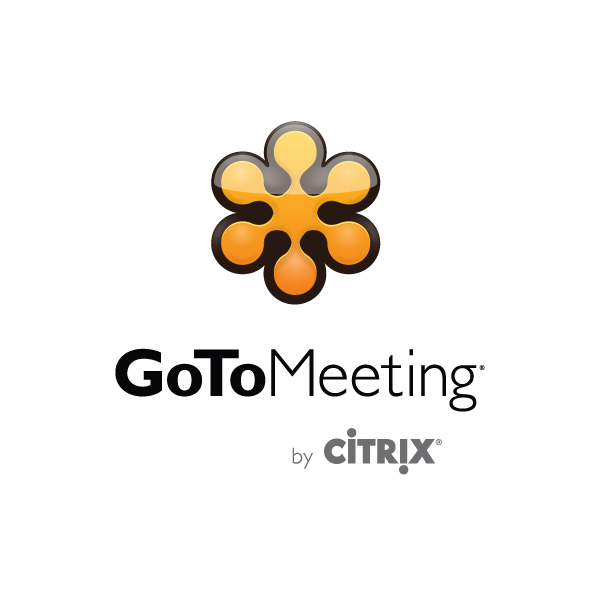 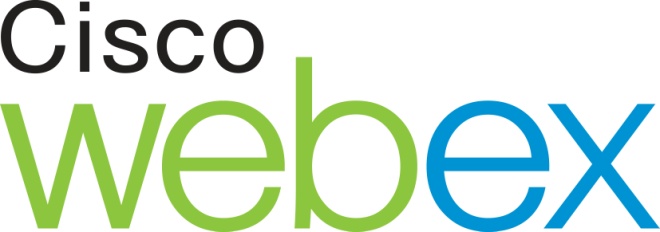 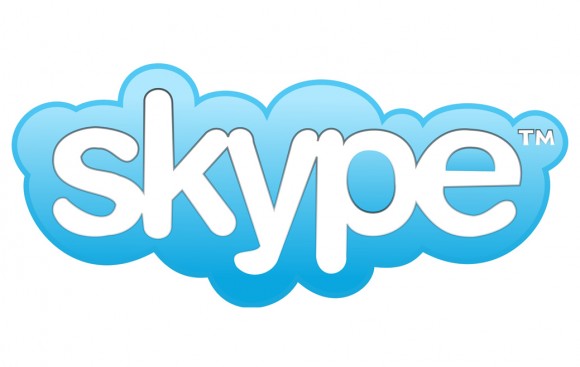 [Speaker Notes: Some of the methods used have included some of the most popular collaboration software available.  We have used WebEx to stream events that we have hosted at the Law School.  Skype and GoToMeeting have been used with remote speakers and to host video interviews.  We also utilize our web presence to reinforce the print media and to store event material, such as video capture, flyers, and event calendars/schedules.]
Change in Standards for Events/Meetings.
Historical Standards
Average standard audience was 20-50 attendees for events.
Meetings involved local faculty and staff.
Guest speakers had to travel to events.

Current Standards
National and Global Audience is available.
Meetings and collaboration with faculty and staff throughout the nation.
Guest and featured speakers can deliver from their location.
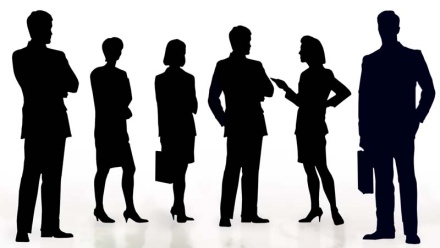 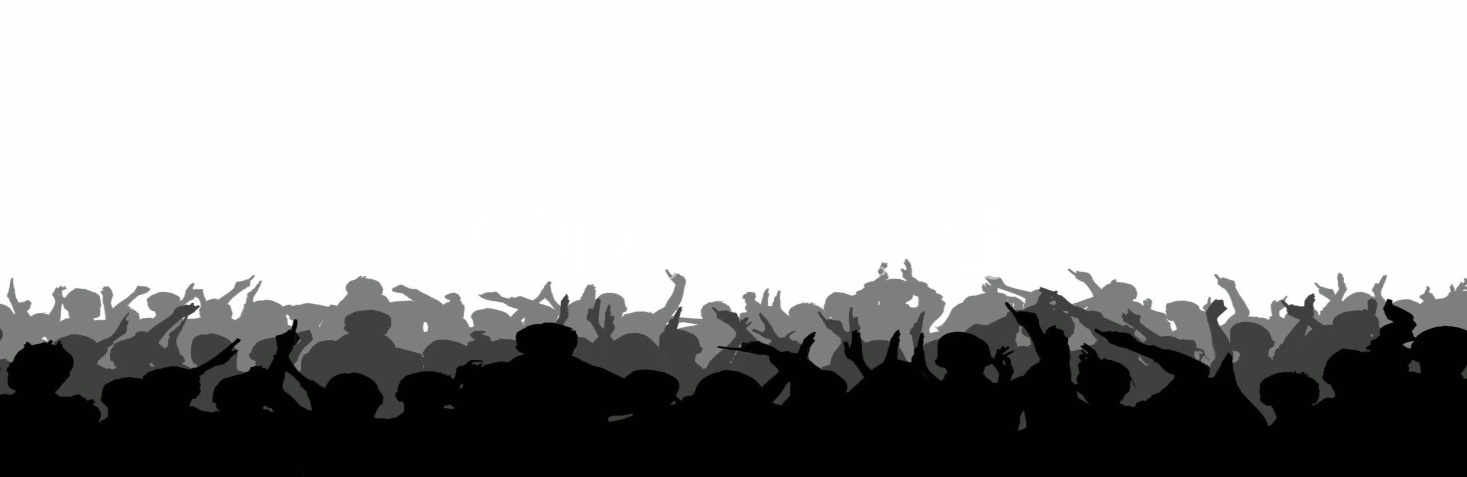 [Speaker Notes: In the past, we were only able to deliver events and meetings to a local audience.  Marketing also involved standard print media and mailed information to participants, guests, and speakers.
With the current use of technology, we are able to not only deliver our content to a global audience, but also deliver the marketing and promotional material using web delivery and other methods to capture a larger segment of the population.
We also have the ability to collaborate with our faculty and staff peers throughout the broader scope of global academia.]
Impact of New Technology
Increased Event Participation.
Collaborate with multiple academic institutions.
Share material instantly with all speakers and attendees regardless of location.
Allows for more efficient distribution of recorded material.
Does not replace but enhances the local environment.
[Speaker Notes: Not only have we been able to reach a broader audience with the technology, but we have also increased participation through new marketing with web-based structures, such as web site and social media postings.
Since we can now interact directly with individuals at remote locations, we now have the ability to expand traditionally in-house meetings and events.  
The collaboration technology also allows us to hold meetings and events at multiple locations at one time.
We can also utilize the technology to share material instantly with any of the speakers and attendees.  This allows all the participants to have more direct involvement with the speakers, and provide more effective collaboration without having to wait for printed delivery.
We can also deliver recorded material more efficiently by using web systems, and allow for the broader audience to review and respond without having to wait for CDs/DVDs or printed material to arrive in the mail.
These new systems cannot replace the impact of the traditional event, but they enhance the ability of our institution to deliver the content to a larger scope of people and places.]
What We Have Learned
Collaboration technology increases our impact.
It allows us to more effectively reach multi-generational attendees.
We have broadened our social exposure.
Technology does not replace our meeting and event process, but enhances it.
[Speaker Notes: Our ability to deliver traditional in-house content to a broader audience has allowed us to impact not only our students and customers, but also foster a more productive environment among our peers
By combining collaboration technology with standard handouts and local speakers, we attract a larger and multi-generational audience.  This allows us to bridge the gap between “old-school” and “new-school” attendees.
Embracing social media and web content allows interaction to occur not only before and during the event, but a wealth of data and communication after the event.
We, as many before, thought that we would be replacing the standard in-house meetings and events with the new technologies.  We realized that by combining the “old” way of presenting with these new collaboration platforms, we have found a system that allows us to utilize the benefits of both ideas.]